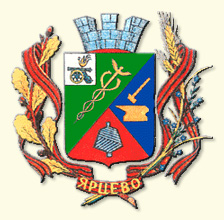 Ежегодный областной конкурс «Лучший муниципальный служащий»
Номинация «Социальное развитие»
Муниципальный социальный проект
«Социальная реабилитация детей, находящихся в конфликте с законом (совершивших правонарушения и преступления), профилактика безнадзорности и беспризорности детей, преступности несовершеннолетних, в том числе повторной»
Разработчик: 
Лонгинова Марина Петровна – заместитель председателя комитета по образованию Администрации муниципального образования «Ярцевский район Смоленской области
Муниципальное образование«Ярцевский район» Смоленской области2019 год
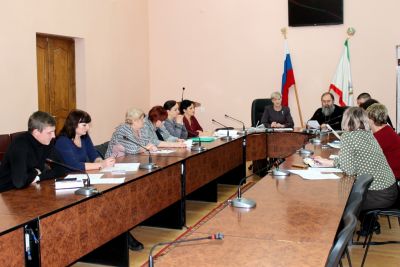 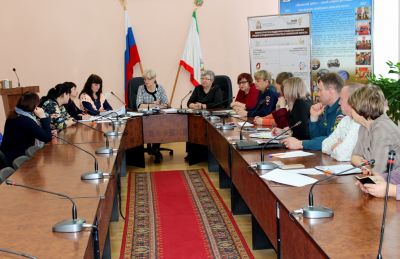 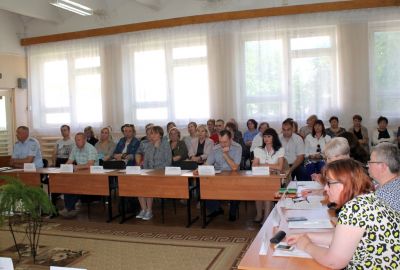 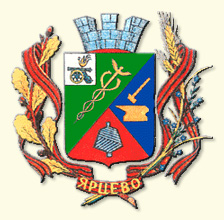 Муниципальное образование «Ярцевский район» Смоленской области
Муниципальное образование «Ярцевский район» Смоленской области  - победитель федерального конкурсного отбора инновационных социальных проектов муниципальных образований по развитию эффективных практик поддержки детей и семей с детьми, находящихся в трудной  жизненной ситуации, 2018 год.

        Объем финансирования проекта состоится за счет денежных средств (гранта) Фонда поддержки детей, находящихся в трудной жизненной ситуации, и определен в сумме 1 648 160 (один миллион шестьсот сорок восемь тысяч сто шестьдесят) рублей.

Сроки  реализации проекта:
  1 апреля 2019 г. – 1 сентября 2020 г.
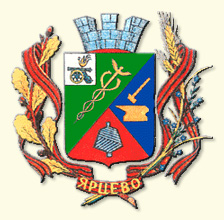 Муниципальное образование«Ярцевский район» Смоленской области
Цель проекта 
снижение количества несовершеннолетних, состоящих на профилактическом учете, их социализация через развитие и применение эффективных практик организации продуктивной социально значимой деятельности.

                       Социальная практика  проекта 
отработка муниципальной модели социальной реабилитации несовершеннолетних, находящихся в конфликте с законом (совершивших правонарушения и преступления).
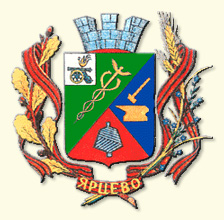 Муниципальное образование«Ярцевский район» Смоленской области
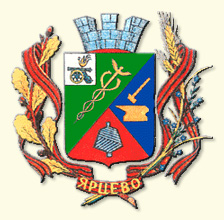 Муниципальное образование«Ярцевский район» Смоленской области
Целевые группы проекта

несовершеннолетние, склонные к совершению правонарушений и состоящие на различных видах профилактического учета;

несовершеннолетние, совершившие правонарушения;

семьи, воспитывающие несовершеннолетних, находящихся в конфликте с законом.
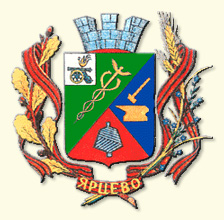 Муниципальное образование«Ярцевский район» Смоленской области
Исполнители мероприятий проекта 
Комиссия по делам несовершеннолетних и защите их прав, Отдел по делам несовершеннолетних ОУУП и ДН МО МВД России «Ярцевский»;
Комитет по образованию и молодежной политике;
Комитет по культуре;
Комитет по физической культуре и спорту;
Отдел социальной защиты населения в Ярцевском районе;
ОГБУЗ «Ярцевская центральная районная больница»;
СОГКУ "Центр занятости населения Ярцевского района»;
муниципальные учреждения, государственные учреждения разной ведомственной принадлежности, функционирующие на территории муниципального образования;
Молодёжное общественное движение «Волонтёры»;
Ярцевское отделение  детско-юношеской организации «Российское движение школьников»; 
Молодежный совет при Администрации муниципального образования «Ярцевский район» Смоленской области.
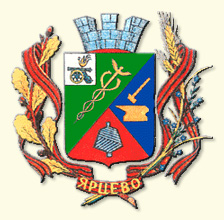 Муниципальное образование«Ярцевский район» Смоленской области
Нормативно-правовое обеспечение проекта 
- Инновационный социальный проект «Социальная реабилитация детей, находящихся в конфликте с законом(совершивших правонарушения и преступления),профилактика безнадзорности и беспризорности детей, преступности несовершеннолетних, в том числе повторной», утвержден распоряжением Администрации муниципального образования «Ярцевский район» Смоленской области от 26.11.2018  № 773-р.
КОМПЛЕКСНЫЙ ПЛАН мероприятий по профилактике безнадзорности и правонарушений несовершеннолетних на территории муниципального образования «Ярцевский район» Смоленской области на 2019-2021 годы.
- Межведомственный комплексный план по профилактике безнадзорности, наркомании, токсикомании, алкоголизма, правонарушений и суицидов несовершеннолетних, защите их прав, по предупреждению вовлечения несовершеннолетних в совершение антиобщественных действий, в потребление наркотических средств и их аналогов; предупреждению преступлений в отношении детей и подростков на 2019 год.
«О создании рабочей группы (координационного совета) по управлению инновационным социальным проектом», распоряжение Администрации муниципального образования «Ярцевский район» Смоленской области от   06.11.2018 №  728-р.   
  - Программа  информационного сопровождения  муниципального социального проекта, утверждена распоряжением Администрации муниципального образования «Ярцевский район» Смоленской области от 12.04.2019  № 204-р
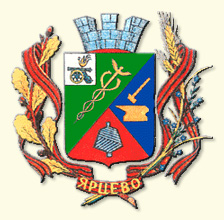 Муниципальное образование«Ярцевский район» Смоленской области
Ожидаемые результаты реализации Проекта:
1.  Создана муниципальная служба медиации.
2.Повышены профессиональные компетенции специалистов, непосредственно работающих с несовершеннолетними целевой группы.
3. Создан и функционирует клуб «Старший друг», сформированы портфолио достижений каждого несовершеннолетнего – участника проекта.
4.Применяются технологии наставничества в отношении несовершеннолетних, состоящих на различных видах профилактического учета.
5. Несовершеннолетние, участники целевой группы проекта, вовлечены в социально-значимую и добровольческую (волонтерскую) трудовую деятельность.
6. Разработаны методические рекомендации для  всех категорий участников проекта.
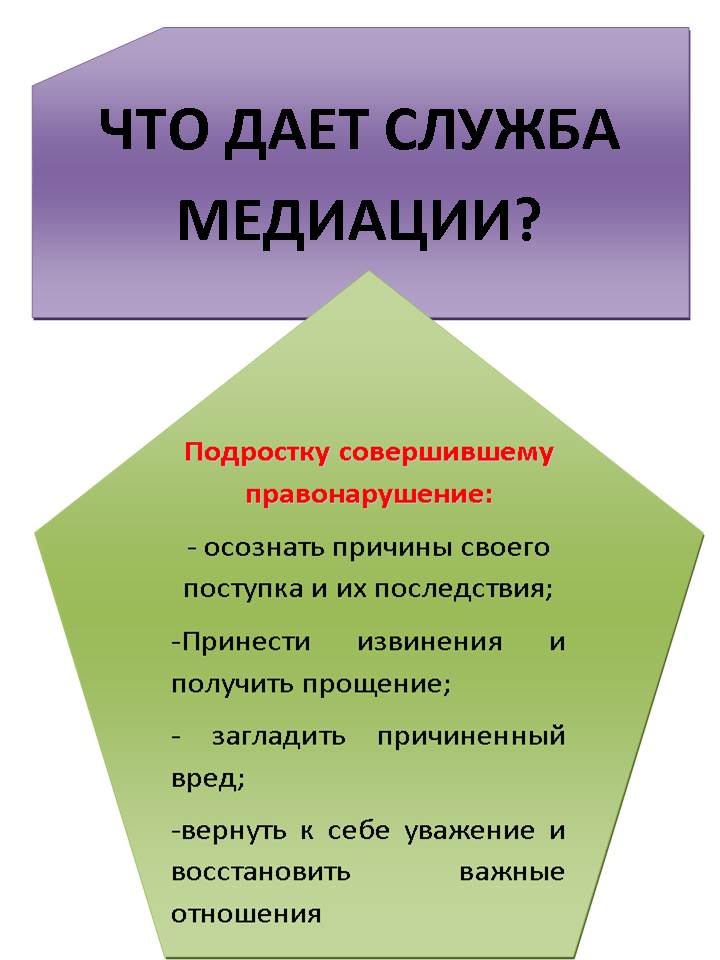 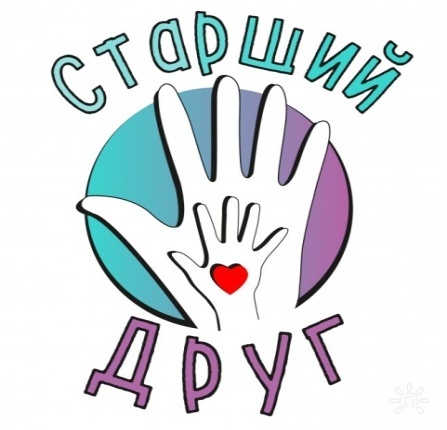 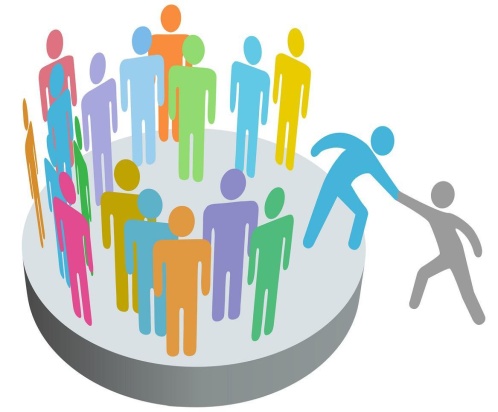 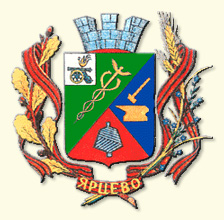 Муниципальное образование«Ярцевский район» Смоленской области
Дальнейшее использование результатов инновационного социального проекта после завершения его финансирования
      
          Продолжится применение субъектами муниципальной системы профилактики эффективных практик поддержки детей и семей с детьми, находящихся в трудной жизненной ситуации (медиативных технологий, социальных практик, наставничества, тьюторского сопровождения и других), направленных на профилактику безнадзорности и беспризорности детей, преступности несовершеннолетних, в том числе повторной.
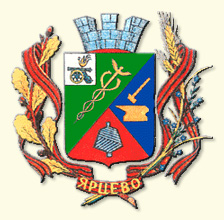 Муниципальное образование«Ярцевский район» Смоленской области
Управление инновационным социальным проектом на территории муниципального образования «Ярцевский район» Смоленской области – комплекс мероприятий, направленный на  их осуществление  своевременно, экономично и с высоким качеством. 
     Нормативно-правовое, организационно-техническое и информационное обеспечение деятельности по реализации мероприятий проекта осуществляет Координационный совет, созданный при  Администрации муниципального образования «Ярцевский район» Смоленской области.
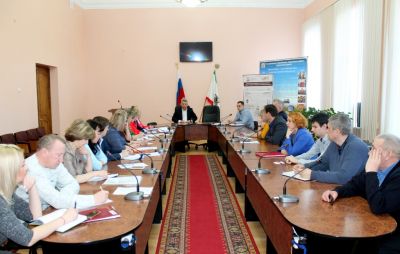